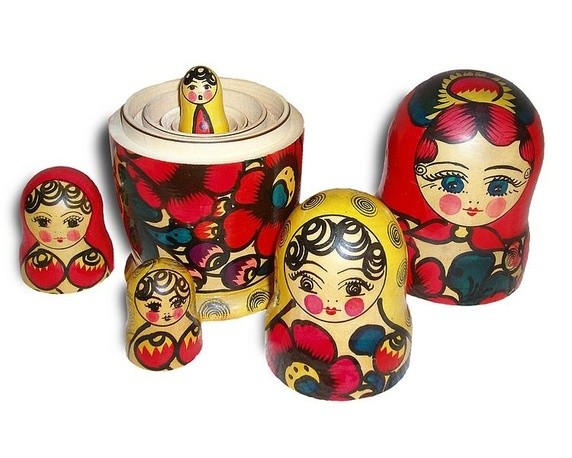 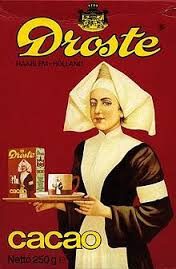 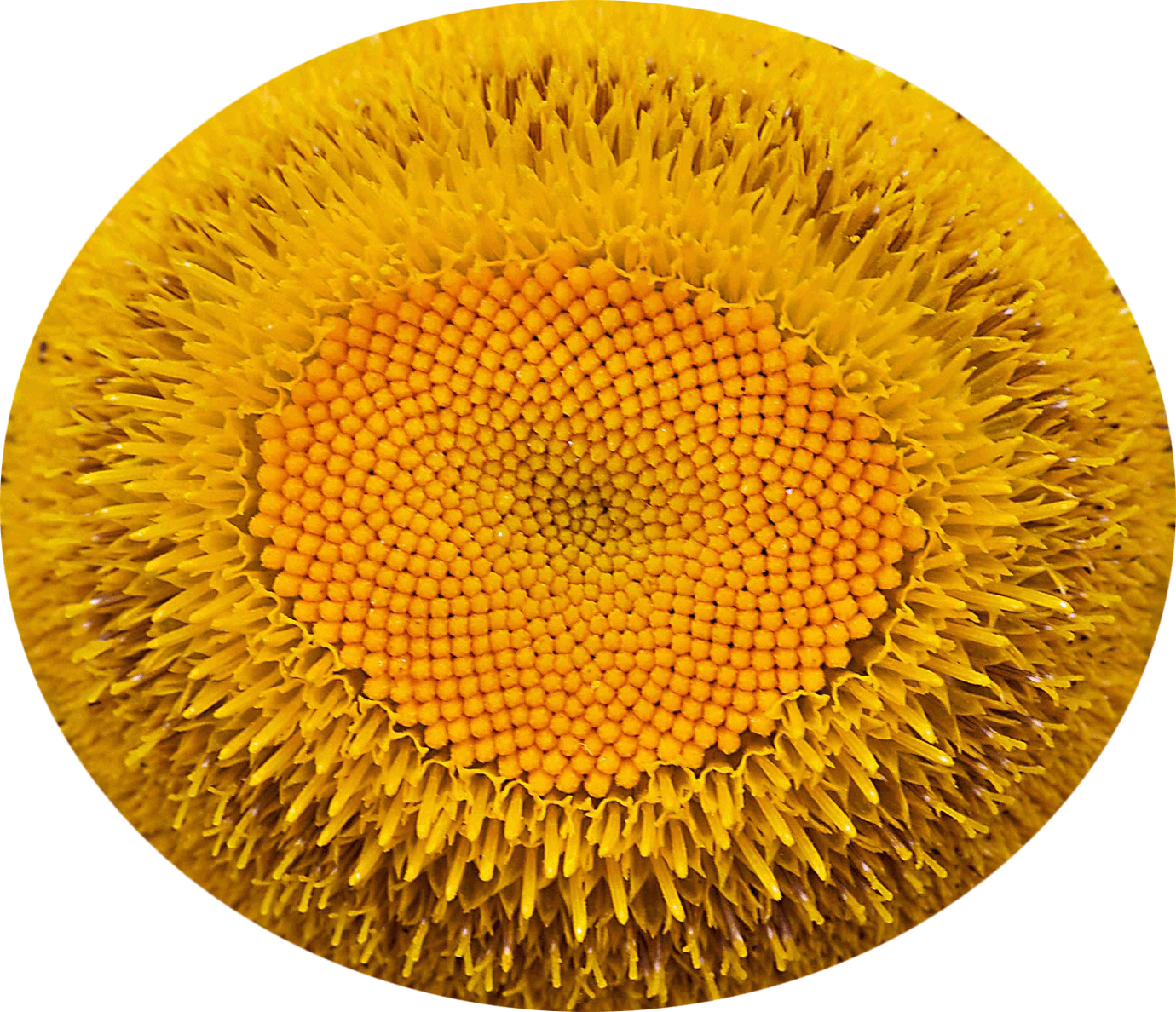 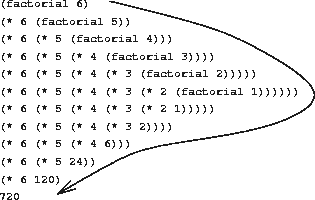 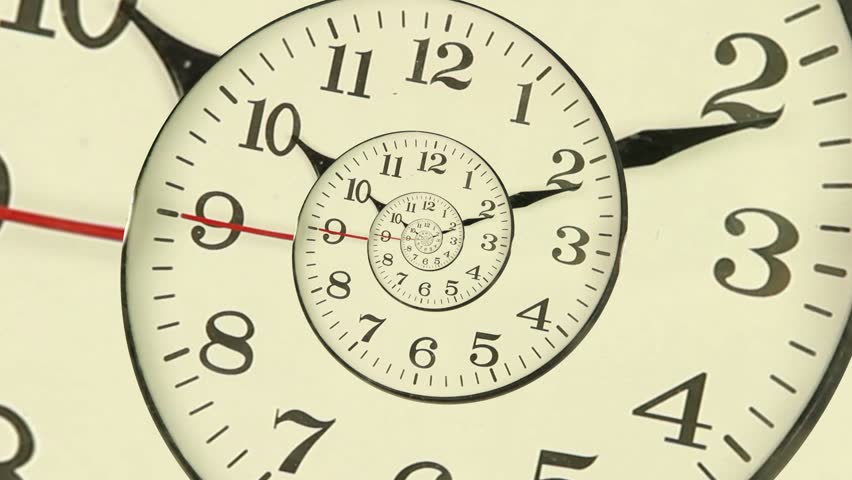 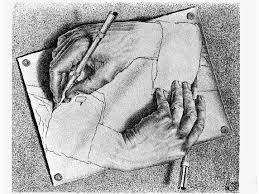 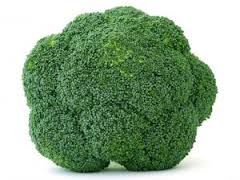 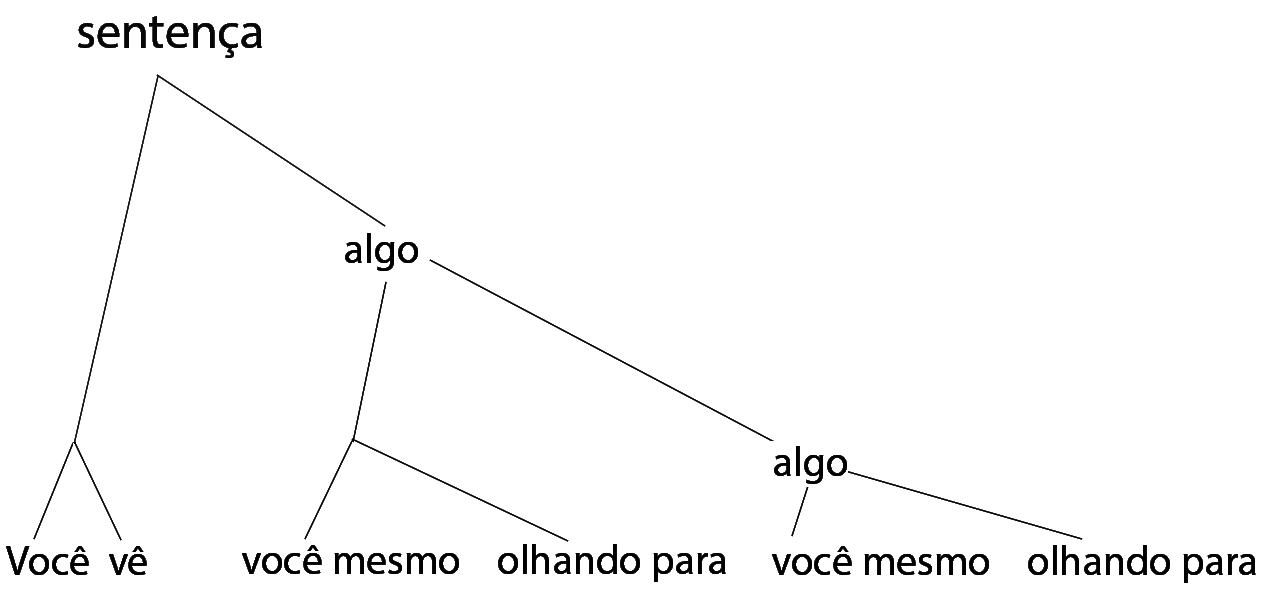 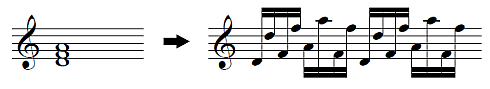 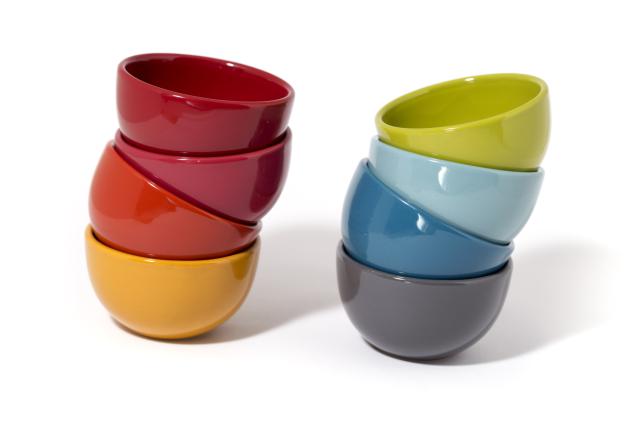 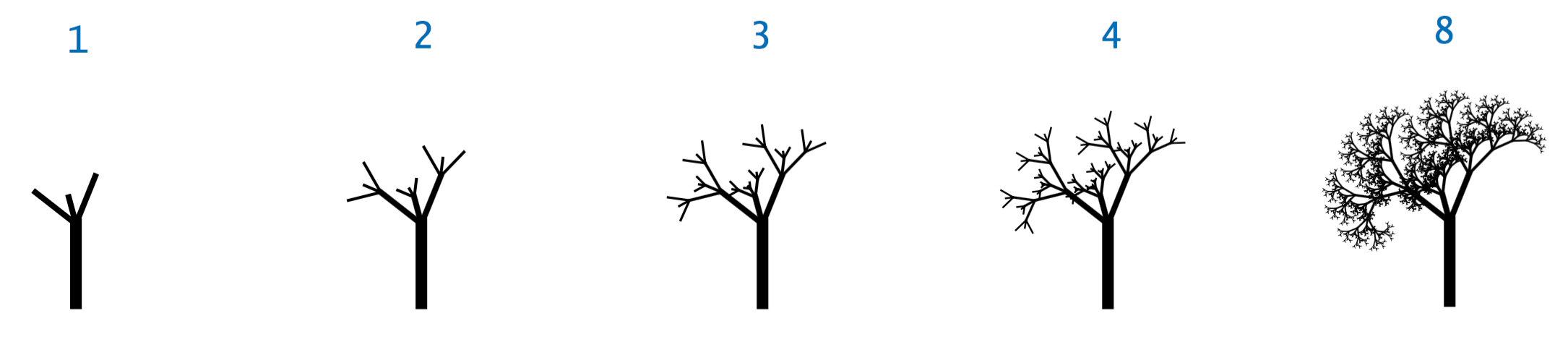 Aula 3
Aniela Improta França (UFRJ/CNPq)
Recursividade na linguagem
“Vá colocando mais itens desse tipo e, quando quiser, pare (Karlsson, 2010)”.
Vai aumentando a estrutura aninhando outra estrutura no nível mais profundo
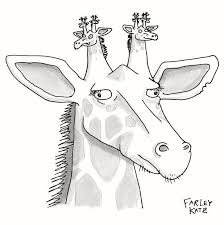 Vai aumentando a estrutura através da aposição de itens no mesmo nível

     Cantei para as girafas, elefantes, zebras, leões, macacos, etc.
hIErárQuiCa
Contei para a girafa 
que eu vi a zebra, que
 viu o elefante que...
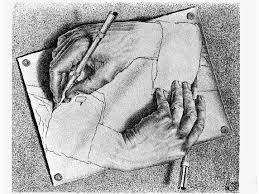 Só Para humanos
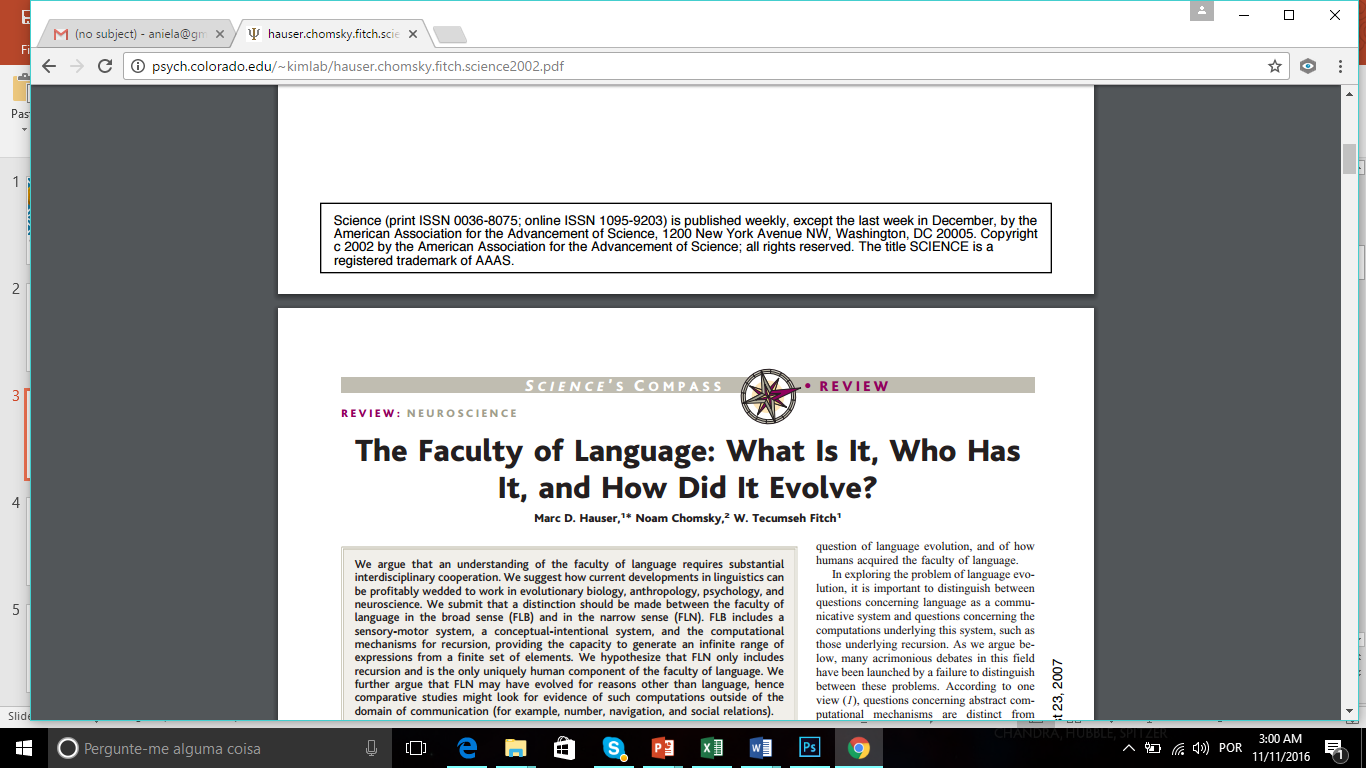 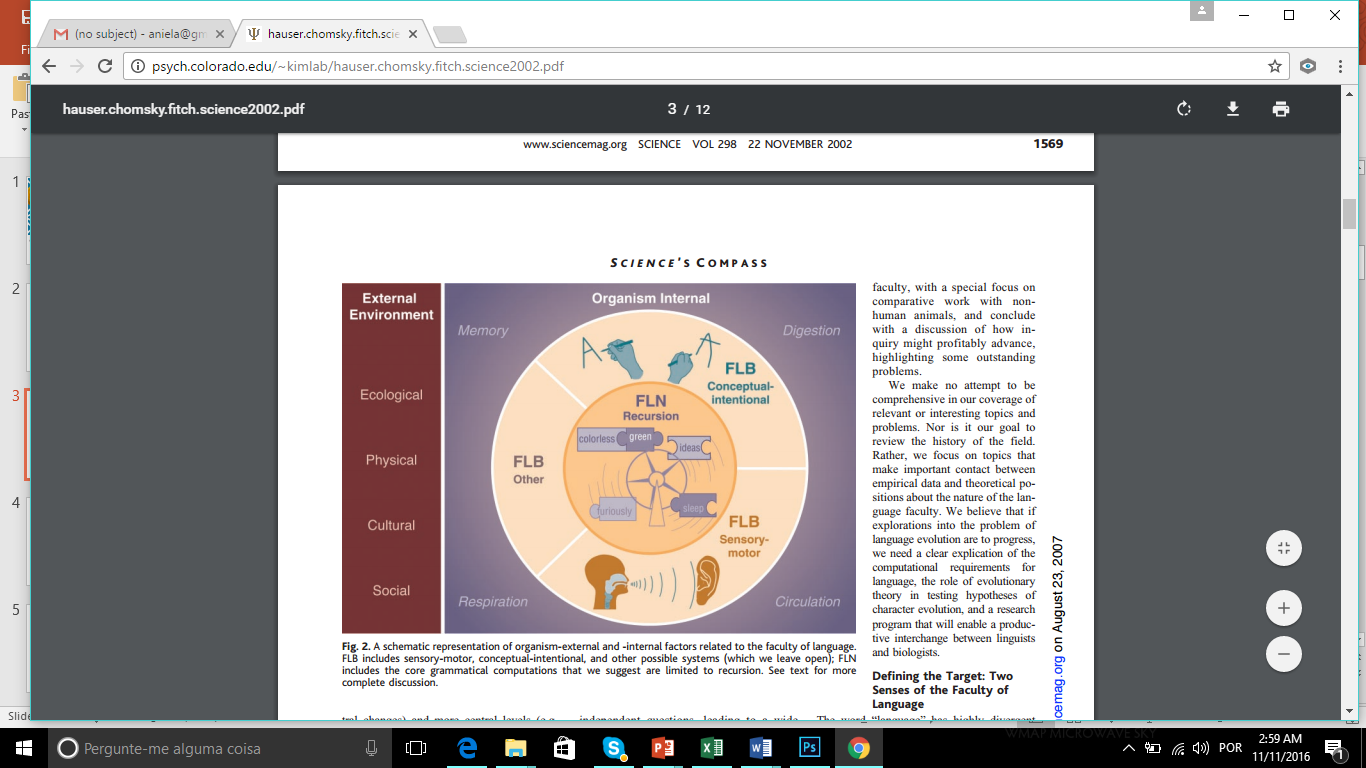 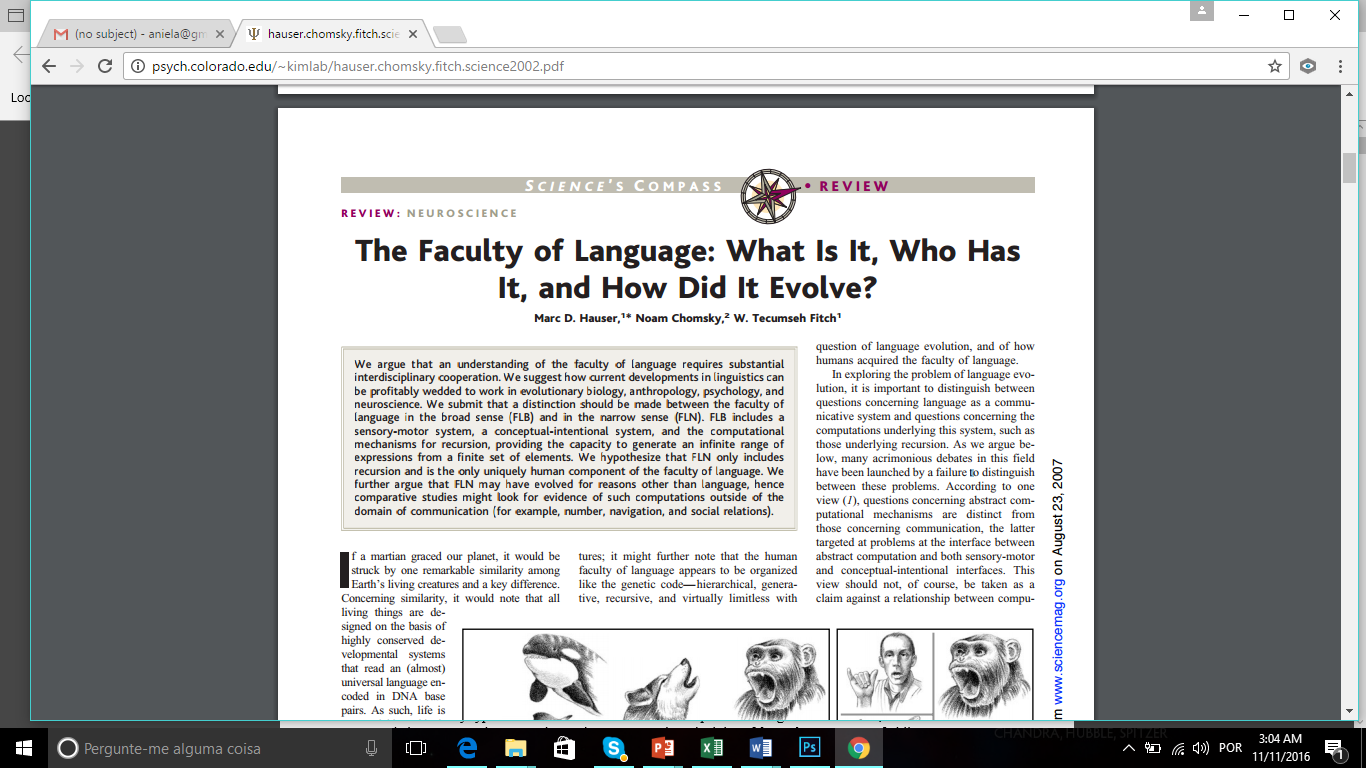 Science 298, 1569 (2002)
COMPUTAÇÕES
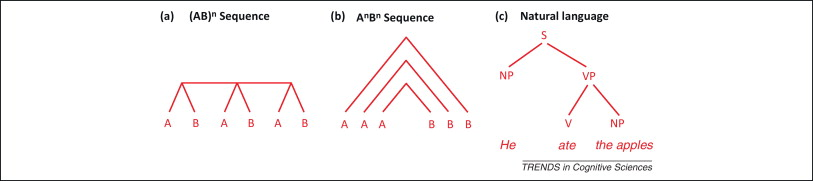 The processing of AnBn (hierarchical) sequences activates Broca’s area, whereas (AB)n sequences activate the frontal operculum

(AnBn sequences can be processed without necessarily building hierarchically structured representations)

Monkeys can learn (AB)n  but not AnBn (Fitch & Hauser, 2004).
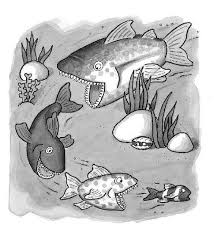 Recursividade fora da faculdade da linguagem estreita humana
FORMA			                                                CONTEÚDO
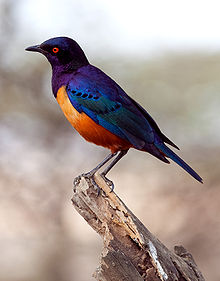 INDIFERENCIADO
SIMPLES
CONTEXTO LIVRE
COMPLEXA
QUANTIDADE E DISTÂNCIA
COMPLEXA
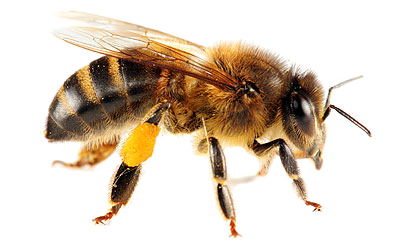 ITERAÇÃO
    SIMPLES
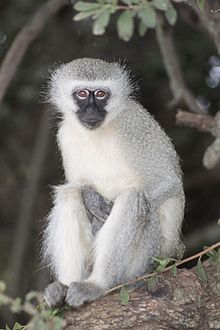 ITERAÇÃO
    SIMPLES
BIUNIVOCIDADE
SIMPLES
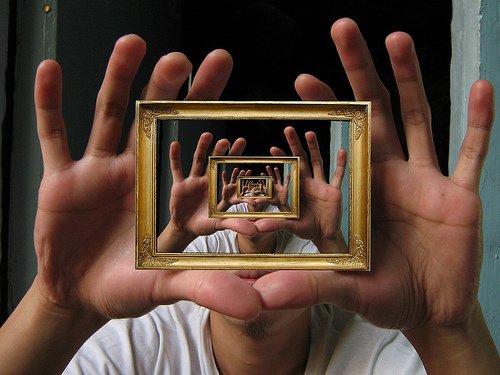 Por QUE a exclusividade?
Quando e Como adquirimos recursividade complexa na forma e no conteúdo?


Três tipos processo de aquisição de cálculo cognitivo:
Imprinting
Período Crítico
Reciclagem
Qual seria o da recursividade?
Konrad Lorenz 
1903/1989
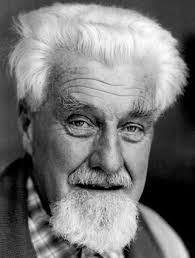 Imprinting ou hard-wiring
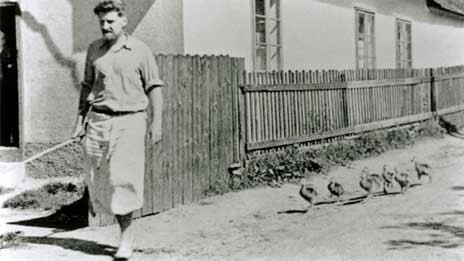 O etólogo Konrad Lorenz (prêmio Nobel em 1973) propôs o conceito que ficou conhecido como Imprinting: “certos comportamentos são absorvidos instantaneamente por um animal que acaba de nascer”.
(O FENÔMENO DO IMPRINTING)
Proc Natl Acad Sci 2006 Sep 19; 103(38): 14240–14245.Published online 2006 Sep 
Ghislaine Dehaene-Lambertz, Lucie Hertz-Pannier,Jessica Dubois,Sébastien Mériaux, Alexis Roche, Mariano Sigman, and Stanislas Dehaene
Hard wiring!
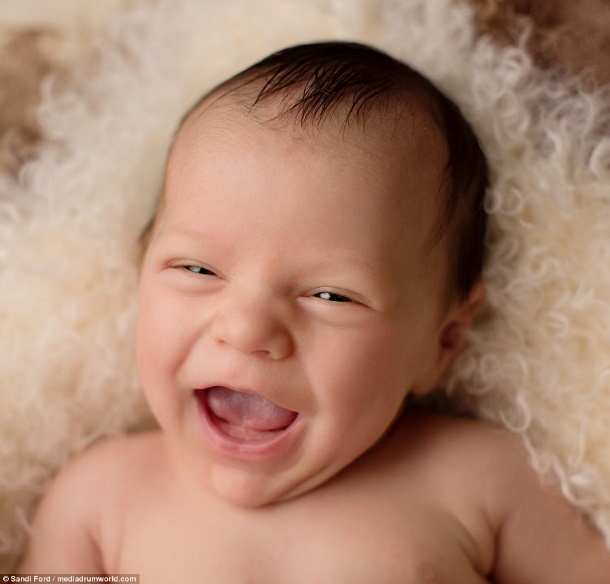 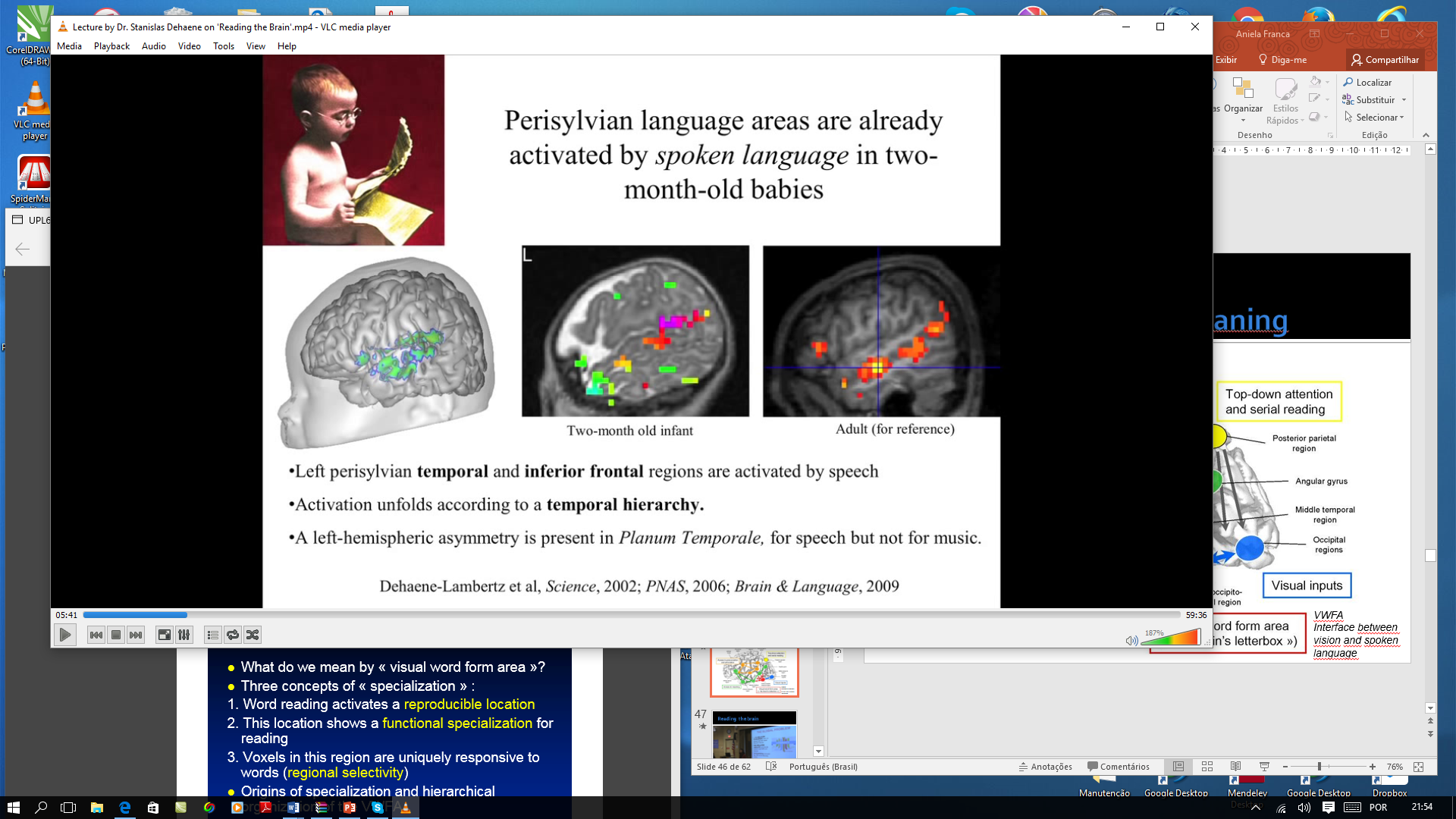 A distinção Animado -inanimado
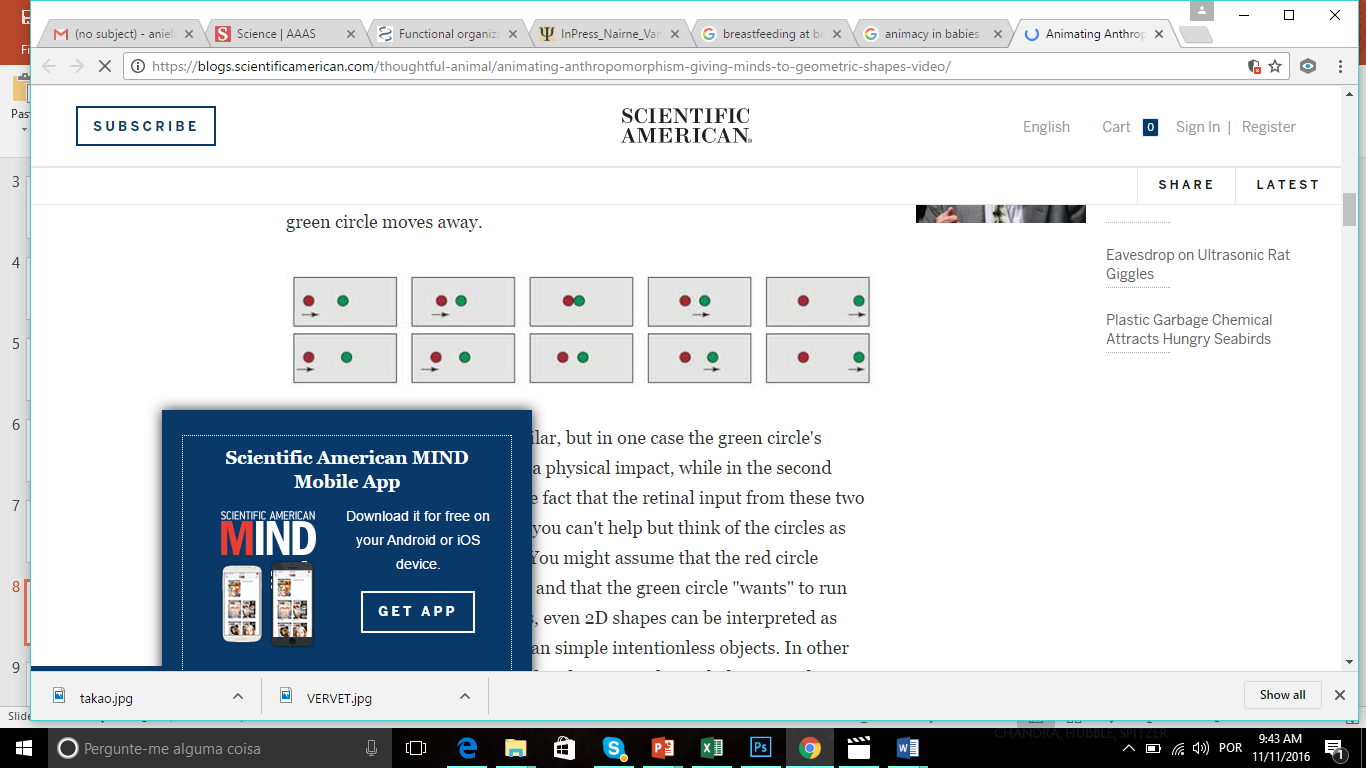 Recem nascidos monitorados por sucção não nutricional distinguem aninado e não animado
Simion, Regolin, & Bulf, 2008 reportam que bebês de dois dias distinguem movimento mecânico de movimento executado por animal. 

H. C. Barrett, 2005; J. L. Barrett, 2004 testaram bebês recém-nascidos e sugerem que a facilidade para detectar traços sutis de animacidade pode ter se desenvolvido a partir de  sistemas de detecção de animacidade para ajudar na fuga contra predadores.
Período critico
Outros comportamentos animais podem não ser adquiridos imediatamente (imprinting) e podem depender de uma exposição mais longa a padrões, durante um período crítico. 

Por exemplo, os Estorninhos machos desenvolvem o canto baseado nos   canto de seus pais.
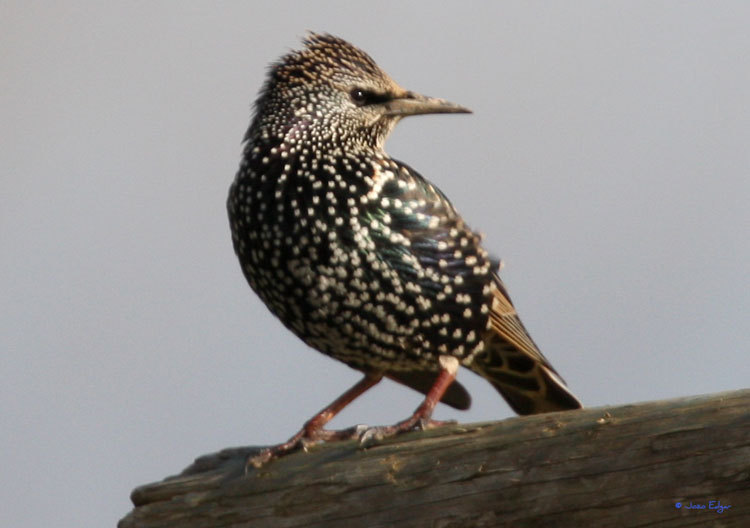 Mas para que desenvolvam um canto que seja reconhecível por sua espécie, o animal precisa ouvir esse canto do pai durante os primeiros dias de vida.

Esse tempo curto é um período crítico para a formação de circuitos neurais ótimos para o canto dos estorninhos.
(Estorninho)
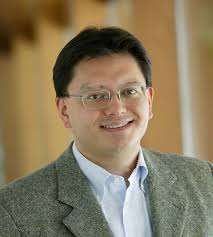 Takao Hensch
“Primeiramente há a competição funcional entre inputs. A especificação genética determina admiravelmente muito da estrutura básica e função do sistema nervoso. Mas o meio ambiente e as características físicas do indivíduo, cujo cérebro está nascendo, não podem ser codificados no genoma. Para o funcionamento correto do sistema é necessário um processo pelo qual os neurônios selecionem (ou mapeiem) o repertório de inputs de um leque maior de possibilidades. Com efeito, a customização de circuitos neuronais adequados a cada indivíduo é o propósito principal dos Períodos Críticos.” (HENSCH, 2004: 550).

 “Estimulado pelo mundo externo, o sistema nervoso pós-natal responde mais à experiência sensória natural. As janelas de tempo existem quando os circuitos cerebrais que subservem uma dada função são particularmente receptivos a adquirir certos tipos de informação, ou até mesmo necessitam daquele sinal instrutivo para a continuação de seu desenvolvimento normal.” (HENSCH, 2004: 549)
Periodo crítico para visão
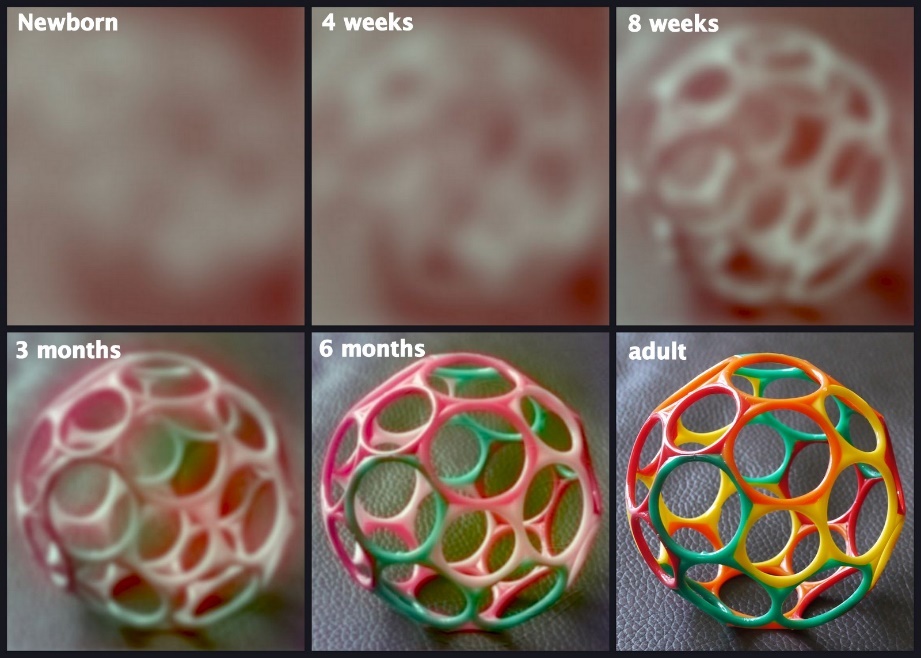 Quando o bebê humano nasce, ele tem alguma visão que naturalmente vai se especializando, na medida em que o bebê começa a ser exposto à luz e aos padrões visuais no seu entorno.
O período crítico para visão humana é de aproximadamente 9 meses.
Durante o período de desenvolvimento da visão, informações visuais essenciais vão fazer com que os bebês consigam estocar reconhecer faces e objetos.
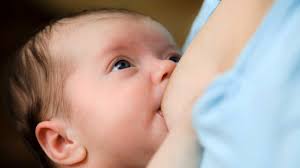 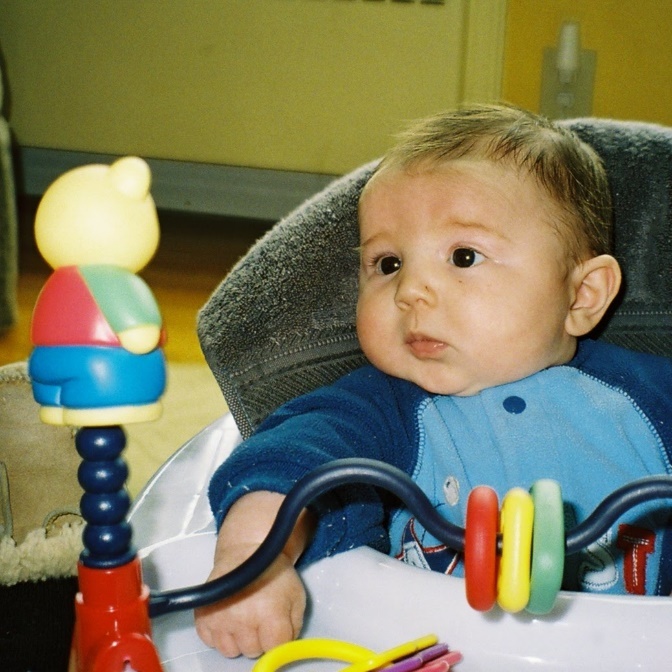 Visão por dentro e por fora
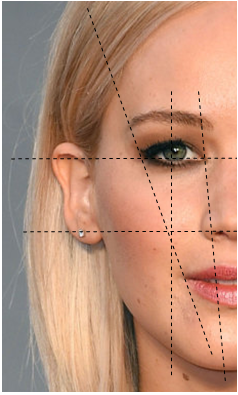 O reconhecimento de faces é possível principalmente devido à capacidade de representar no cérebro e reconhecer um conjunto de medidas internas entre os traços da hemiface. Os traços são dispostos em estrutura, com ordenação espacial fixa, pessoa a pessoa: testa, sobrancelha, olho, nariz, boca e queixo. Os detalhes das medidas internas da hemiface tornam o reconhecimento possível.
Diferentemente das faces, o reconhecimento de objetos realiza-se principalmente graças à identificação de suas características externas, de contorno. Esse tipo de reconhecimento independe de orientação espacial fixa.
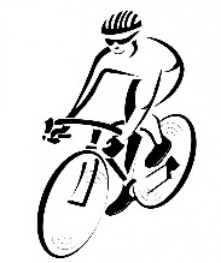 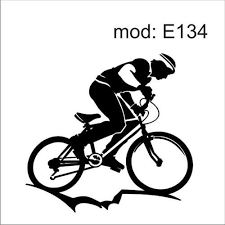 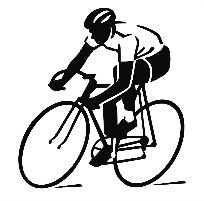 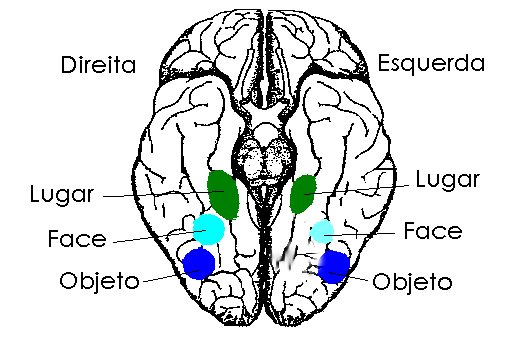 Áreas de ativação cerebral
APRENDIZAGEM
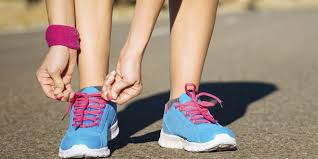 Outras habilidades, entretanto, precisam de instrução formal, e não se estabelecem através de Período Crítico, como andar de bicicleta; dar nó nos tênis ou ler um livro. Exigem esforço cognitivo, treino e memória.
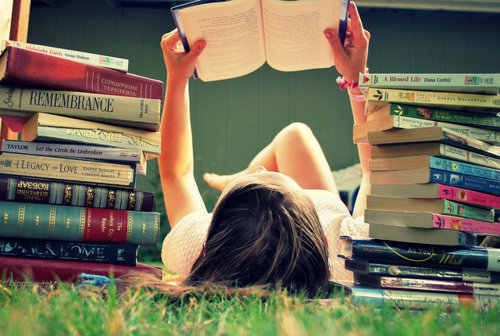 A leitura : uma aprendizagem cultural
Com a finalidade de investigar como o cérebro humano se prepara para a leitura, o grupo internacional liderado por Stanislas Dehaene (2012) constatou uma forte relação entre três tarefas cognitivas, duas muito básicas, postas em prática desde o nascimento – o reconhecimento de faces e de objetos – e outra que se estabelece facultativamente como fruto de uma aprendizagem cultural – a alfabetização.
(Stanislas Dehaene)
Hipótese do Dehaene: reciclagem Neuronal
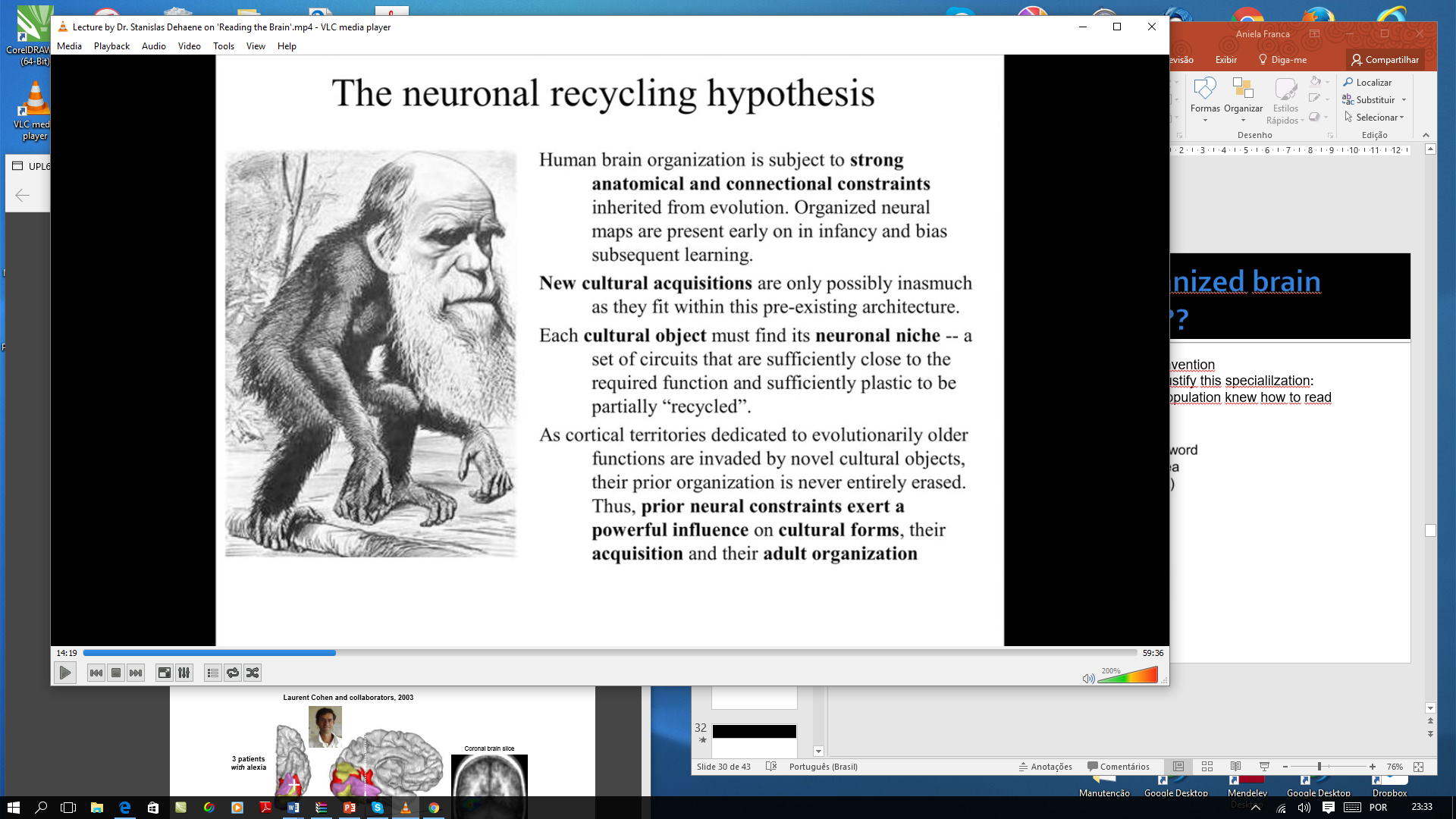 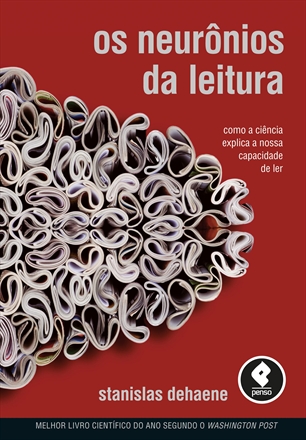 Os estudos realizados por Dehaene (2012) indicam a existência de uma Área da Forma Visual da Palavra Escrita – The Visual Word Form Area – localizada na região occípto-temporal ventral do hemisfério esquerdo.
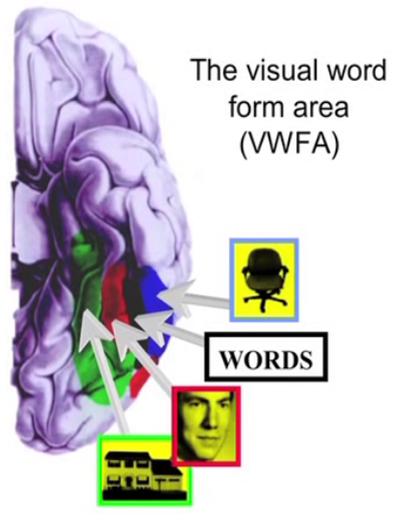 Depois da alfabetização, tal região se encontra disposta entre a área que estaria destinada à identificação de objetos e a área destinada ao reconhecimento de faces. Estudamos o sincretismo cognitivo desta pequena área cortical: localização, face, palavras e objetos.
Evidência de que área existe para qualquer língua
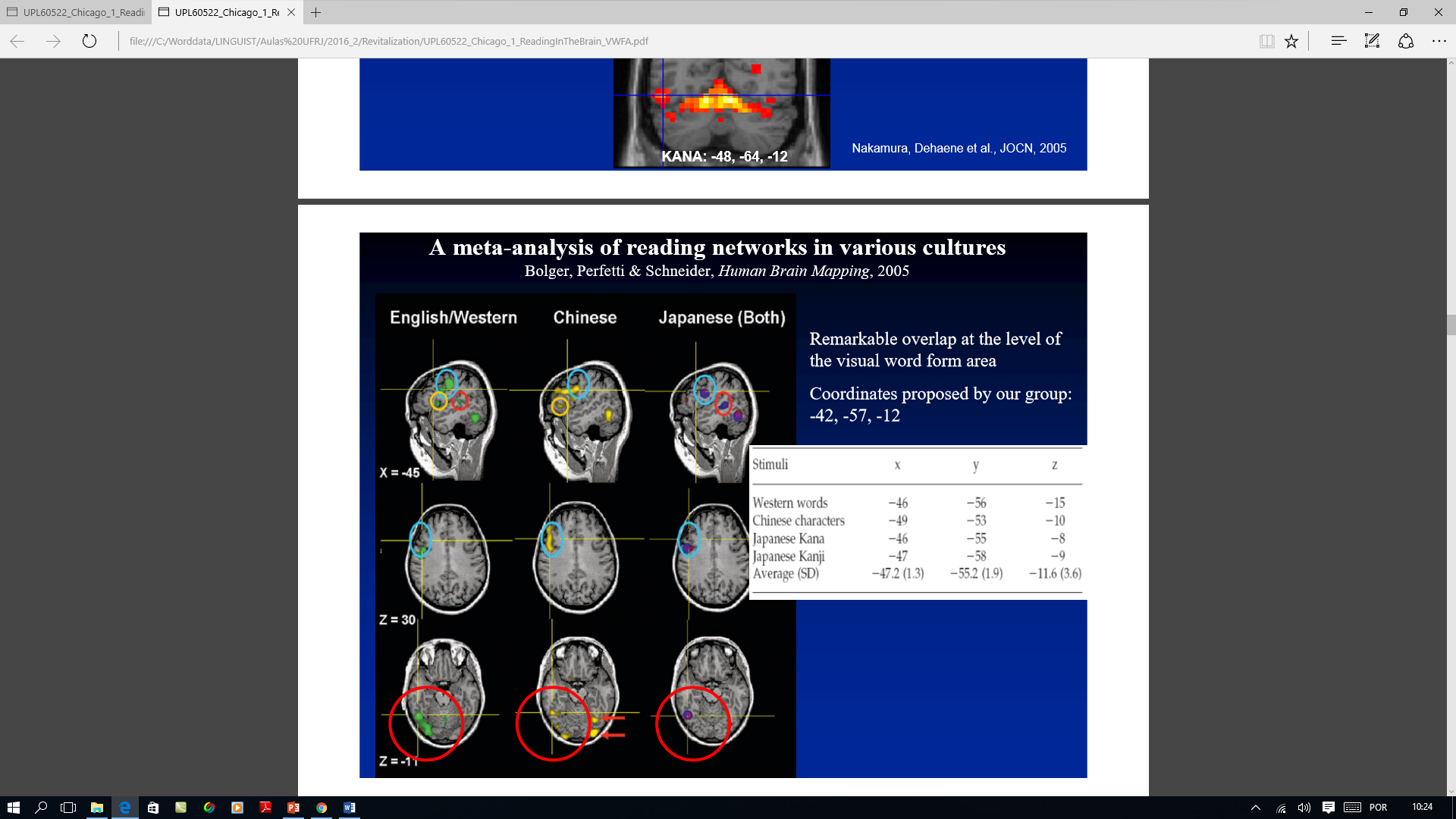 HERANÇAS E RECICLAGEM
Durante a alfabetização, parte da área de reconhecimento de objetos é reciclado para acomodar atributos da palavra escrita absorvidos culturalmente e, então, representados no cérebro. (Dehaene et al., 2010; Dehaene-Lambertz & Dehane, 1994)
A leitura herda do reconhecimento dos objetos a possibilidade de ler por fora, ou seja, a chamada leitura global.
Otnem o peinsredte da reiúbplca tvee um atquae cdarcíao
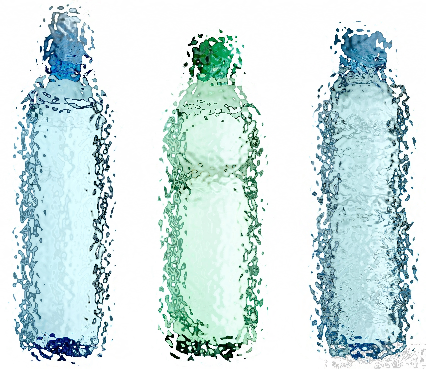 HERANÇAS E RECICLAGEM
Do reconhecimento de faces, a leitura herda a capacidade de ler por dentro. Através da reciclagem neuronal, os neurônios destinados à identificação de faces se reciclam de modo  a colaborar com o processo de alfabetização.
Herança do reconhecimento de faces é a percepção do encontro das linhas. Isso permite a possibilidade de realizar a leitura por dentro, isto é, a leitura silábica.
As vezes,  ler por fora não é eficiente
Quando a  escrita 
é falhada,  sem ângulos,
as palavras ficam muito     
Parecidas
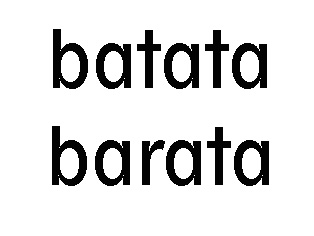 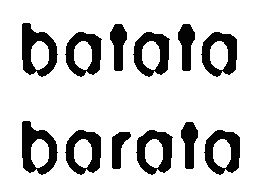 BIEDERMAN EFFECT
Biederman Effects
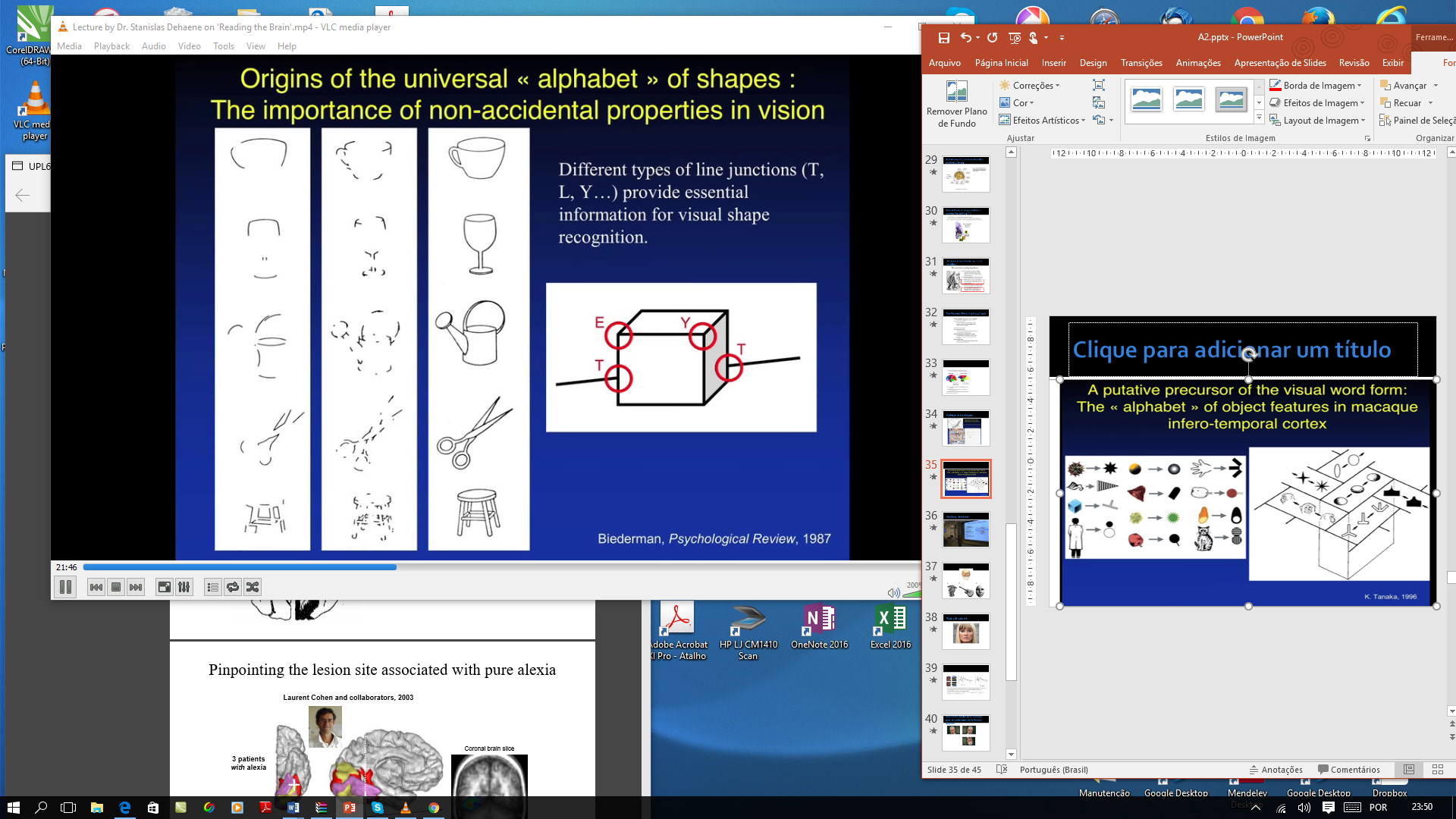 Going deeper into Biederman’s effects: Regularities in object classification and in  writing systems match those in natural images (Changizi et al, 2006)
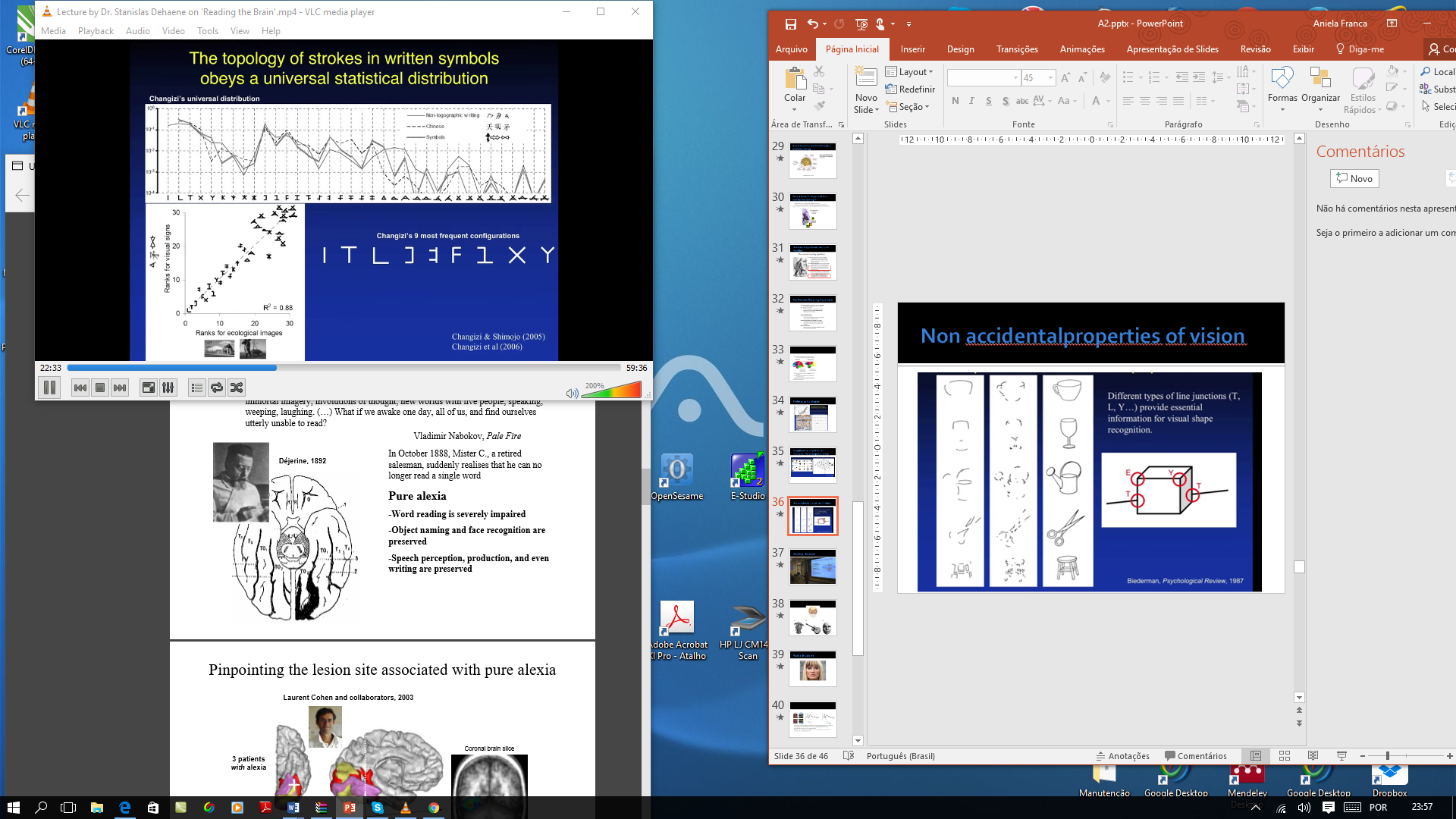 CONSEQUÊNCIAS DA RECICLAGEM
Inespecificidade de informação no eixo horizontal
Reciclar a área do cérebro própria para reconhecimento de faces tem suas vantagens. Entretanto, herdam-se características próprias daquela antiga cognição: não existe sensibilidade no eixo horizontal.
Assim, por um tempo, utilizar a área do reconhecimento de faces pode implicar em uma fase de espelhamento na escrita.
O espelhamento se configura como uma vantagem para as faces, mas uma desvantagem passageira para as letras.
Outras consequências : No eixo vertical há muita sensibilidade para o ordenamento...
Porém, se forçarmos a ordem vertical (de cabeça para baixo), o sistema se quebra....
A ordem  interior é fixa: faixa do cabelo, testa, sobrancelha, olho, nariz, boca queixo.
Por isso, quando transpomos o reconhecimento dos rostos  para a sistema da leitura não achamos espelhamento com desalinhamento no eixo vertical
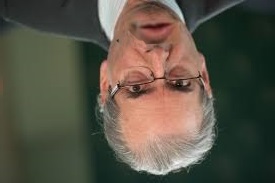 tamdém
No eixo vertical há muita sensibilidade para ordenamento
thatcherização
também
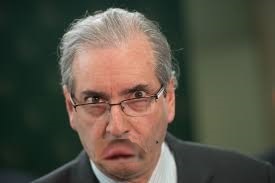 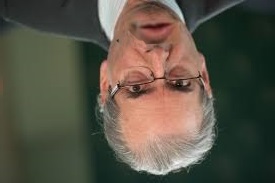 Ou seja, de cabeça para baixo, 
só reconhecemos as faces pelo lado 
de fora: desligamos a nossa capacidade
De reconhecimento dos traços da face
A leitura essencialmente conecta as áreas da fala com o sistema visual recicla algumas funções para resolver o problema: uma nova prática social
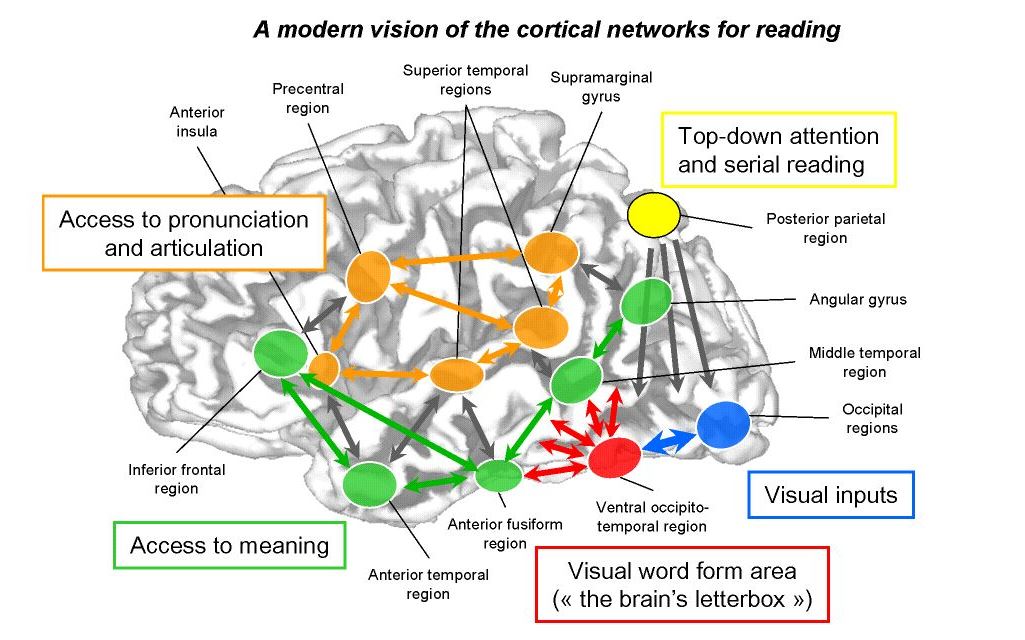 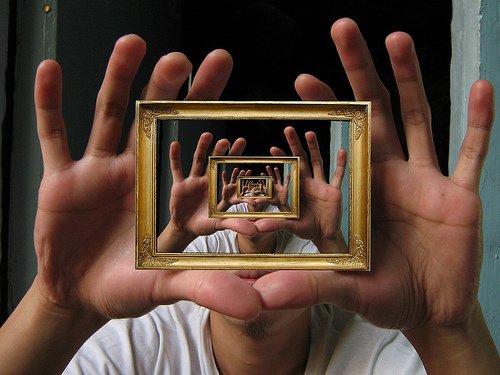 Exercício a la lenneberg?
QUANDO E COMO adquirimos recursividade complexa na forma e no conteúdo?


Três tipos processo de aquisição de cálculo cognitivo:
Imprinting
Período Crítico
Reciclagem
Qual seria o da recursividade com hierarquia?
E o da aposição sem hierarquia e a da nomeação em lista?
Reciclagem neuronal: diferente de imprinting; diferente de período crítico
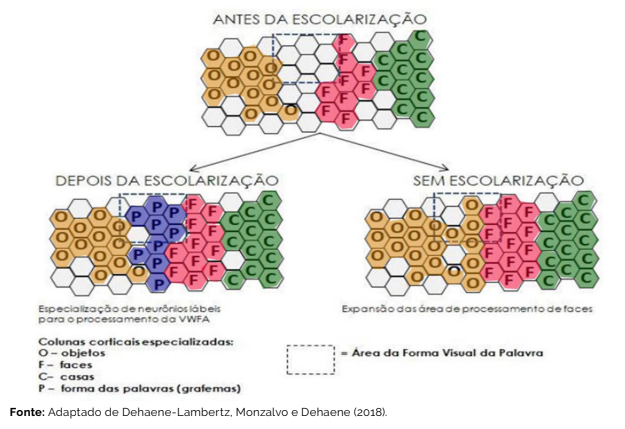 Conclusão e especulação sobre reciclagem
O resultado final é muito orgânico;
Existe algum dispêndio de energia;
Existe erosão;
Funcionacomo uma nova cognição;
Será que o que é hoje reciclado virá 
préprogramado
Conexões subservindo a cognição de linguagem construídas em 50.000 anos
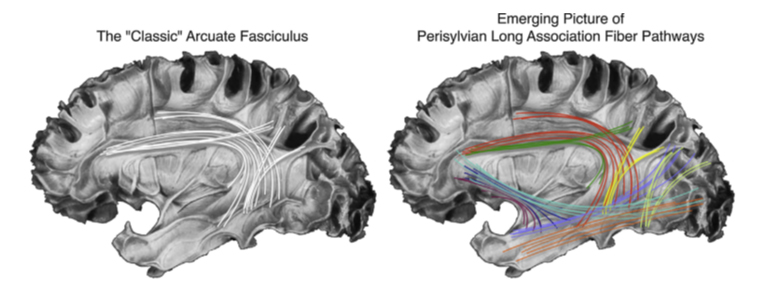 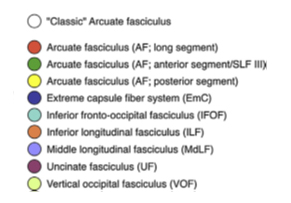 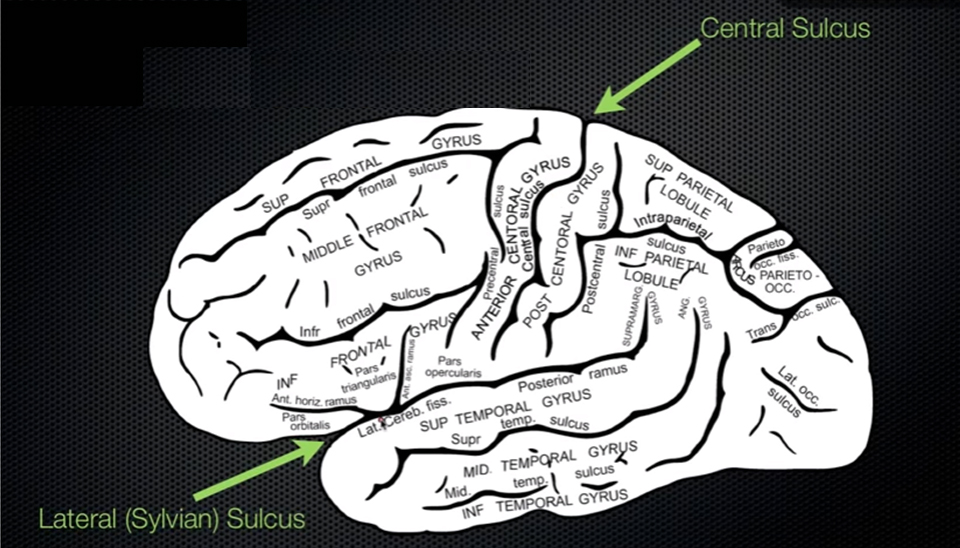